Політика інформаційної безпеки ЄС “Лісабонська стратегія” в березні 2000 року. Три основні інструменти забезпечення інформаційної безпеки: - плани дій,  - директиви,  - програми НДДКР.
Політика Європейської Комісії в сфері боротьби з кіберзлочинністю реалізується за чотирма основними напрямами: 1. участь у законодавчому процесі. (Найбільш важливим законодавчим рішенням є Рамкове рішення Ради Міністрів ЄС щодо атак на інформаційні системи від 17 січня 2005 року). 2. транскордонне співробітництво правоохоронних органів країн-членів ЄС. 3. співробітництво між державним і приватним секторами у боротьбі з кіберзлочинністю. 4. підписання країнами-членами та іншими країнами Конвенції про кіберзлочинність.
Конвенція Ради Європи «Про кіберзлочинність» Правопорушення проти конфіденційності: Незаконний доступ. Нелегальне перехоплення. Втручання у дані. Втручання у систему. Зловживання пристроями. Правопорушення, пов'язані з комп'ютерами: Підробка (комп'ютерних даних). Шахрайство. Правопорушення, пов'язані зі змістом: Дитяча порнографія. Правопорушення, пов'язані з порушенням авторських та суміжних прав. Процедури: - Термінове збереження комп'ютерних даних. - Термінове збереження і часткове розкриття даних про рух інформації. - Обшук і арешт комп'ютерних даних. - Збирання даних про рух інформації у реальному масштабі часу. - Перехоплення даних змісту інформації.
Network Information Security Directive (NIS Directive) (2016)- Принципи заходів кібербезпеки 	- ефективність (effectiveness) 	- сумісність (compatibility) 	- пропорційність ризикам (proportionality) 	- конкретність та зрозумілість (verifiability)- Розробка національних стратегій кібербезпеки- Визначення відповідальних державних органів - Створення команд швидкого реагування   (Computer Emergency Response Team, CERT)The Cybersecurity Act (2018)- Створення Європейської агенції з мережевої та інформаційної безпеки   (ENISA)
Конвенція Ради Європи "Про захист (прав) фізичних осіб при автоматизованій обробці персональних даних"  (28 січня 1981 року)  -  принципи захисту від неправомірних збору, обробки, зберігання і розповсюдження відомостей про фізичних осіб.  Вимоги до персональних даних, що піддаються обробці:• отримання і обробка повинні здійснюватися законним шляхом,• вони повинні зберігатися, оброблятися і передаватися у відповідності до їх прямого призначення,• не мати надмірності,• бути точними і поновлюваними,• допускати ідентифікацію фізичної особи.
Вживані заходи повинні передбачати захист проти випадкового або несанкціонованого:• доступу,• знищення,• модифікації,• поширення,• випадкової втрати.  Отримання, обробка, зберігання, поширення відомостей про фізичну особу повинні здійснюватися з дозволу особи, відомості про яку обробляються.  Виходячи з інтересів суспільства і держави, Конвенція допускає окремі обмеження в правах фізичних осіб, якщо це стосується• державної або громадської безпеки,• фінансової стабільності,• боротьби зі злочинністю,• захисту прав і свобод інших осіб.
Загальний регламент про захист даних  General Data Protection Regulation, GDPR (25 травня 2018 р.) Персональні дані повинні:(a) оброблятися законно, справедливо та прозоро для суб'єкта даних («законність, справедливість та прозорість»); (b) збиратися для конкретних, чітких та законних цілей і не оброблятися у подальшому несумісним із цією метою способом; подальша обробка для архівних цілей у публічному інтересі, з метою історичних чи наукових досліджень або для статистичних цілей, відповідно до статті 89(1), не вважається несумісною з початковими цілями («обмеження метою»); (c) бути адекватними та релевантними тому, що необхідно щодо цілей, для досягнення яких вони обробляються, а також обмежені цим («мінімізації даних»);
Генеральний регламент про захист персональних даних  General Data Protection Regulation, GDPR (25 травня 2018 р.) Персональні дані повинні: (d) бути точними та за необхідності підтримуватися в актуальному стані; необхідно вжити всіх розумних заходів, щоб персональні дані, які є неточними у світлі цілей, для яких вони обробляються, були негайно видалені або уточнені (точність); (e) зберігатися у формі, яка дозволяє ідентифікувати суб'єктів даних не довше, ніж це необхідно для цілей, для яких ці дані обробляються; персональні дані можуть зберігатися протягом більш тривалого періоду виключно для архівних цілей; (f) оброблятися способом, що забезпечує відповідну безпеку персональних даних, включаючи захист від несанкціонованої або незаконної обробки, а також від випадкової втрати, знищення або пошкодження за допомогою відповідних технічних та організаційних заходів (цілісність і конфіденційність).
ISO 15408-1 Information technology - Security techniques -Evaluation criteria for IT security  - Part 1: Introduction and general model Інформаційні технології - Методи безпеки – Критерії оцінки ІТ-безпеки - Частина 1: Вступ і загальна модель
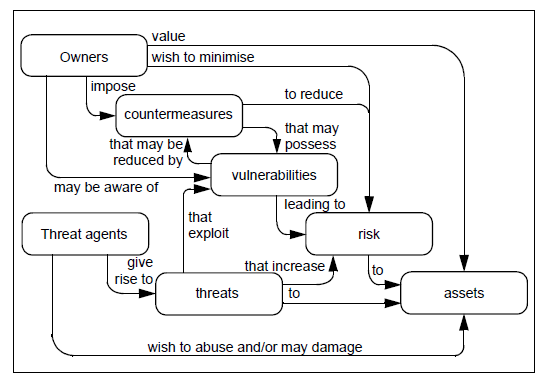 Концепція безпеки
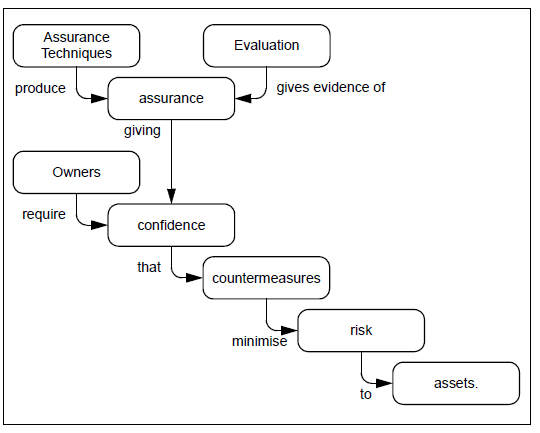 Концепція оцінки
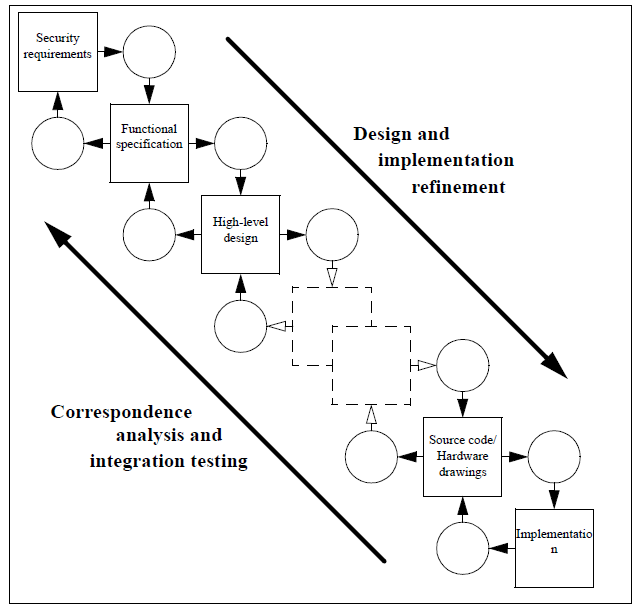 Модель розробки об'єкту оцінки
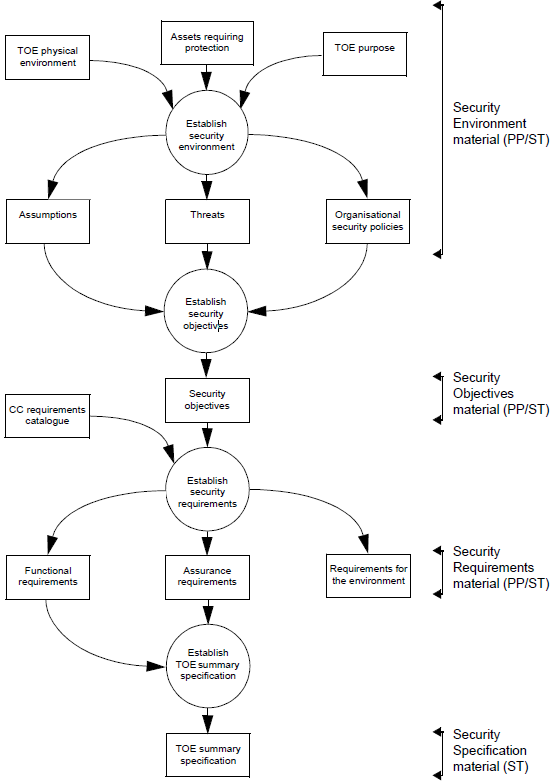 Одержання вимог та специфікацій
ISO 17799 Information technology - Security techniques – Code of practice for information security management Інформаційні технології - Методи безпеки - Практичні правила менеджменту інформаційної безпекиВаріанти обробки ризиків: - Уникнути (Avoid). - Знизити, пом'якшити (Mitigations). - Передати (Transfer). - Прийняти (Accept).
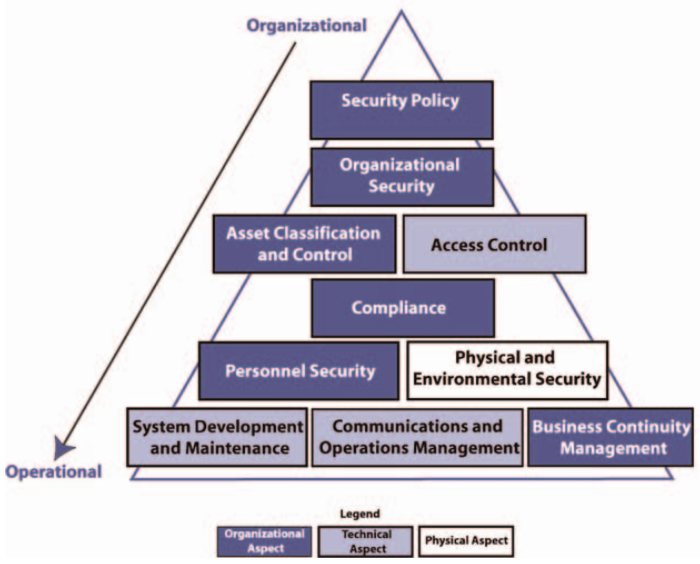 10 доменів безпеки від ISO 17799
Документ політики інформаційної безпеки (Security Policy) мають містити:a) визначення інформаційної безпеки, її цілей, можливостей та сфери дії, механізму, що забезпечує спільне використання інформації;b) заяви про наміри керівництва, які висвітлюють цілі та принципи управління інформаційною безпекою;c) інфраструктуру регулювання цілей управління та контролю, оцінки та управління ризиками;d) коротке пояснення політики, принципів, стандартів та вимог відповідності, що становлять особливу важливість для організації:	1) погодження із законодавчими та договірними вимогами;	2) вимоги до освіти, навчання в галузі безпеки;	3) підтримка безперервності бізнесу;	4) наслідки порушень політики;e) визначення обов'язків щодо управління інформаційною безпекою, у тому числі включаючи відомості про інциденти;f) посилання на документацію, яка може її доповнює.
Організаційна інформаційна безпека (Organizational Security):Внутрішня організація:1 Зобов'язання керівництва установи до ІБ.2 Координація в галузі ІБ.3 Розподіл обов'язків, пов'язаних з ІБ.4 Процес авторизації засобів обробки інформації.5 Угоди про конфіденційність.6 Контакти з особами, які приймають рішення.7 Контакт із групами користувачів.8 Перегляд ІБ.Зовнішні сторони:1 Ідентифікація ризиків, пов'язаних із зовнішніми сторонами.2 Вибір захисту при роботі з клієнтами.3 Вибір засобів захисту в угодах із третьою стороною.
Управління активами (Asset Classification & Control):Відповідальність за активи:1 Інвентаризація активів.2 Монопольне використання активів.3 Прийнятне використання активів.Класифікація інформації:1 Класифікація.2 Маркування.
Безпека пов'язана з людськими ресурсами (Personnel Security):Підбор:1 Ролі та обов'язки.2 Відбір.3 Терміни та умови зайнятості.Протягом зайнятості:1 Обов'язки адміністрації.2 Розуміння вимог щодо захисту інформації, навчання та тренування.3 Дисциплінарний процес.Завершення або зміна зайнятості:1 Завершення обов'язків.2 Повернення активів.3 Зміна прав доступу.
Фізична безпека та безпека середовища (Physical & Environmental Security):Зони безпеки:1 Фізична лінія охорони.2 Засоби контролю фізичного доступу.3 Безпека офісів.4 Захист проти зовнішніх загроз та загроз навколишнього середовища.5 Робота в зонах, що захищаються.6 Відкритий доступ, доставка та вантажні зони.Захист обладнання:1 Розташування обладнання та його захист.2 Допоміжні комунальні служби.3 Захист кабельної інфраструктури.4 Технічне обслуговування.5 Захист обладнання поза приміщеннями установи.
Управління зв'язками та операціями(Communication & Operation Management):Захист від шкідливого та мобільного коду.Резервне копіювання.Управління безпекою мережі.Обробка носіїв:	1 Управління змінними носіями.	2 Знищення носіїв інформації.	3 Процедури обробки інформації.	4 Безпека системної документації.Обмін інформацією.Електронна торгівля.Моніторинг.
Контроль доступу (Access Control):Політика контролю доступу.Адміністрація доступу користувача:	1 Реєстрація користувача.	2 Управління привілеями.	3 Керування паролями користувача.	4 Огляд прав доступу користувача.Обов'язки користувача:	1 Використання пароля.	2 Політика чистого столу та очищення екрану.Політика використання мережевих служб:	1 Аутентифікація користувача для зовнішніх з'єднань.	2 Ідентифікація обладнання у мережі.	3 Поділ у мережах.	4 Управління мережевими підключеннями.	5 Управління мережевою маршрутизацією.Контроль доступу до операційної системи:	1 Безпечні процедури входу в систему.	2 Ідентифікація та автентифікація користувача.	3 Система керування паролями.	4 Використання системних утиліт.	5 Обмеження на час з'єднання.Обмеження доступу до інформації.Ізоляція чутливих систем.Дистанційна робота.
Розробка та технічне обслуговування інформаційних систем (System Development & Maintenance):Вимоги безпеки інформаційних систем.Коректна обробка у додатках:	1 Перевірка вхідних даних	2 Управління внутрішньою обробкою.	3 Цілісність повідомлень.	4 Перевірка вихідних даних.Управління криптографічними засобами.Безпека системних файлів:	1 Управління операційним ПЗ.	2 Захист системних даних.	3 Контроль доступу до вихідного програмного коду.Безпека розробки та процесів супроводу:	1 Управління процедурами змін.	2 Технічна перевірка програм після змін ОС.	3 Обмеження на зміну пакетів програм.	4 Витік інформації.	5 Розробка ПЗ третьою стороною.Керування вразливостями.
Управління інцидентами інформаційної безпеки (Security Incident Management):Повідомлення про:1 Події ІБ.2 Вразливість безпеки.Управління інформаційними інцидентами безпеки та розвитком:1 Обов'язки та процедури.2 Вивчення інцидентів інформаційної безпеки.3 Збір доказів.Управління безперервністю бізнесу (Business Continuity Management) :1 Включення ІБ у процес забезпечення безперервності бізнесу.2 Безперервність бізнесу та оцінка ризику.3 Розробка та реалізація планів безперервності.4 Тестування, підтримка та переоцінка планів забезпечення безперервності бізнесу.
Відповідність вимогам законодавства (Compliance):1 Ідентифікація законодавства, що застосовується.2 Права інтелектуальної власності.3 Захист документів установи.4 Захист персональних даних.5 Запобігання неправильному використанню засобів обробки інформації.6 Управління криптографічними засобами.Відповідність політиці безпеки, стандартам та технічним умовам.
ISO 27000 Information technology - Security techniques – Information security management systems - Overview and vocabularyІнформаційні технології - Методи безпеки - Системи менеджменту інформаційної безпеки -Загальний огляд і термінологія Цей стандарт містить:- огляд сімейства стандартів;- введення в систему менеджменту інформаційної безпеки (СМІБ);- короткий опис процесу    "План (Plan) - Здійснення (Do) - Перевірка (Check) - Дія (Act)" (PDCA); - терміни та визначення для використання в стандартах СМІБ.Цей стандарт може бути застосований до всіх типів організацій: - комерційні, - некомерційні,- урядові.
Визначення:Інформаційна безпека (information security) – Збереження конфіденційності, цілісності і доступності інформації.Конфіденційність (confidentiality) - Властивість інформації бути недоступною або закритою для неавторизованих осіб, сутностей або процесів.Цілісність (integrity) – Властивість збереження правильності і повноти активів. Доступність (availability) - Властивість бути доступним і готовим до використання за запитом авторизованого суб'єкта. Контроль доступу (access control) - Забезпечення того, щоб доступ до активів був санкціонований і обмежується відповідно до вимог комерційної таємниці і безпеки. Аутентифікація (authentication) - Забезпечення гарантії того, що заявлені характеристики об'єкта правильні.Автентичність (authenticity) - Властивість, що гарантує, що суб'єкт або ресурс ідентичний заявленому. Забезпечення безперервності бізнесу (business continuity) – Процеси  і (або) процедури, що забезпечують впевненість в безперервності операцій бізнесу.
Актив (asset) - Що-небудь, що має цінність для організації.Є різні типи активів:- інформація;- програмне забезпечення;- матеріальні активи, наприклад комп'ютер;- послуги;- люди і їх кваліфікація, навички та досвід;- нематеріальні активи, такі як репутація та імідж. Подія (event) - Виникнення специфічного набору обставин. Інцидент інформаційної безпеки (information security incident) - Одне або декілька небажаних або несподіваних подій інформаційної безпеки, які зі значним ступенем вірогідності призводять до компрометації операцій бізнесу і створюють загрози для інформаційної безпеки.Атака (attack) - спроба знищення, розкриття, зміни, блокування, крадіжки, отримання несанкціонованого доступу до активу або його несанкціонованого використання. Загроза (threat) - Можлива причина небажаного інциденту, який може завдати шкоди системі або організації. Менеджмент інциденту інформаційної безпеки (information security incident management) - Процеси виявлення, інформування, оцінки, реагування, розгляду і вивчення інцидентів інформаційної безпеки.
Вразливість (vulnerability) - Слабке місце активу або заходів і засобів контролю і управління, яке може бути використане загрозою. Ризик (risk) - Поєднання ймовірності події та її наслідків. Ризик інформаційної безпеки (information security risk) - Потенційна можливість того, що вразливість буде використовуватися для створення загрози активу або групі активів, що призводить до збитків для організації.Менеджмент ризику (risk management) - Скоординовані дії з управління організацією стосовно ризику.Політика (policy) - Загальний намір і напрямок, офіційно висловлений керівництвом.Результативність (effectiveness) - Ступінь реалізації запланованої діяльності та досягнення запланованих результатів. Ефективність  (efficiency) - Зв'язок між досягнутим результатом і тим, наскільки доцільно використані ресурси. Заходи по впровадженню, контролю, підтримці і поліпшенню СМІБ:a) визначення інформаційних активів і пов'язаних з ними вимог безпеки;b) оцінка ризиків ІБ;c) вибір і реалізація відповідних засобів управління для управління неприйнятними ризиками;d) контроль, підтримка і підвищення ефективності засобів управління безпекою, пов'язаних з інформаційними активами організації.
ISO 27001 "Information technology - Security techniques – Information security management systems - RequirementsІнформаційні технології - Методи безпеки – Системи менеджменту інформаційної безпеки - ВимогиЦей стандарт використовує процесний підхід.Модель PDCA:
Документація СМІБ повинна включати в себе наступне:a) задокументовані положення політики і цілей СМІБ;b) область функціонування СМІБ;c) процедури та заходи управління, що підтримують СМІБ;d) опис методології оцінки ризику;e) звіт щодо оцінки ризиків;f) план обробки ризиків;h) облікові записи;i) положення про можливість застосування.Вхідні дані для аналізу СМІБ:a) результати попередніх аудитів та аналізу СМІБ;b) результати взаємодії із зацікавленими сторонами;c) методи, засоби або процедури, які можуть бути використані в організації для вдосконалення функціонування і підвищення результативності СМІБ;d) правове обґрунтування запобіжних та коригувальних дій;e) вразливості або загрози, що не були адекватно враховані в процесі попередньої оцінки ризиків;f) результати кількісної оцінки результативності СМІБ;g) наступні дії за результатами попереднього аналізу;h) будь-які зміни, які могли б вплинути на СМІБ;i) рекомендації щодо поліпшення.
Вихідні дані аналізу СМІБ спрямовані на:a) на підвищення результативності СМІБ;b) на оновлення планів оцінки та обробки ризиків;c) на модифікацію процедур і заходів управління та контролю, включаючи зміни:	1) в бізнес-вимогах;	2) у вимогах безпеки;	3) в бізнес-процесах, які впливають на існуючі бізнес-вимоги;	4) в законах і нормативних документах;	5) в договірних зобов'язаннях;	6) в рівнях ризику;d) на потреби в ресурсах;e) на вдосконалення способів оцінки результативності заходів управління.
ISO 27002 Information technology - Security techniques – Code of practice for information security managementІнформаційні технології - Методи безпеки – Звід норм та правил менеджменту інформаційної безпекиСтандарт пропонує рекомендації та основні принципи менеджменту ІБ.Оцінка і обробка ризиків.Політика безпеки.Організаційні аспекти ІБ:	- Обов'язки керівництва.	- Координація питань.	- Розподіл обов'язків.	- Угоди про конфіденційність.Взаємодії зі сторонніми організаціями:	- Вимоги безпеки в угодах.Менеджмент активів:	- Інвентаризація.	- Володіння.	- Використання.
Безпека, пов'язана з персоналом:	- Ролі та обов'язки.	- Попередня перевірка.	- Угода про конфіденційність.	- Роз'яснювати правову відповідальність співробітників в частині 	законів 	про авторське право або законодавства про захист 	персональних даних.	- Поінформованість, навчання і тренінг в області ІБ.	- Дисциплінарний процес.	- Припинення обов'язків.	- Повернення активів.	- Анулювання прав доступу.Фізична безпека та захист від впливів навколишнього середовища:	- Контрольована зона.Безпека обладнання:	- Розміщення.	- Кабелі.	- ТО.	- Утилізація.Захист від шкідливих програм.Резервування.Менеджмент безпеки мережі.
Поводження з носіями інформації:	- Змінні носії інформації.	- Утилізація.	- Процедури обробки інформації.Обмін інформацією.Електронна торгівля:	- Трансакції в режимі реального часу (on-line).Моніторинг:	- Ведення журналів аудиту.Політика контролю доступу:	- Користувачів.	- Мережевого.	- До ОС.Політика використання криптографічних засобів захисту.Контроль доступу до вихідного коду.Менеджмент інцидентів ІБ:	- Оповіщення про порушення і недоліки інформаційної безпеки.	- Управління інцидентами ІБ, збір доказів.
ISO 27003 Information technology - Security techniques – Information security management systems implementation guidanceІнформаційні технології - Методи безпеки – Інструкція з реалізації системи менеджменту інформаційної безпекиФази розробки проекту СМІБ:Визначення пріоритетів організації для розробки СМІБ:a) найважливіші сфери діяльності підприємства і організації;b) засекречена або цінна інформація:	1. Найбільш важлива інформація для організації;	2. Наслідки при розголошенні;c) закони, що регулюють заходи ІБ;d) контрактні або організаційні угоди, які стосуються ІБ;e) галузеві вимоги,      що визначають конкретні способи управління і заходи ІБ;f) загрози;g) конкурентні фактори;h) вимоги безперервності бізнес-процесів.
Визначення попередньої сфери дії СМІБ:a) обов'язкові вимоги до менеджменту ІБ,      що визначаються керівництвом і зобов’язаннями ззовні;b) як система взаємодіє з іншими системами;c) перелік цілей підприємства в області менеджменту ІБ;d) перелік найважливіших бізнес-процесів, інформаційних активів,       організаційних структур і регіонів, де буде використовуватися СМІБ;e) існуючи системи управління;f) характеристики підприємства, організація,     місцезнаходження, активи і технології.Розробка технічного обґрунтування та плану проекту:a) цілі і конкретні завдання;b) вигоди для організації;c) область дії СМІБ та зачеплені бізнес-процеси;d) найважливіші процеси і фактори для досягнення цілей СМІБ;e) опис проекту високого рівня;f) початковий план впровадження системи;g) певні ролі і сфери відповідальності;h) необхідні ресурси (технологічні та людські);i) міркування, що стосуються впровадження системи;j) тимчасова шкала з ключовими етапами;k) передбачувані витрати;I) найважливіші фактори успіху;m) кількісне визначення вигод для організації.
Визначення області дії СМІБ, меж і політики СМІБ:a) організаційну область дії і межи;b) область дії і межи інформаційних і комунікаційних технологій (ІКТ);	- інфраструктура зв'язку;	- програмне забезпечення;	- апаратне забезпечення;	- ролі та сфери відповідальності;c) фізичну область дії і межи.Проведення аналізу вимог до ІБ.Проведення оцінки ризику:a) визначити загрози та їх джерела;b) визначити існуючі та заплановані заходи і засоби контролю;c) визначити уразливості,     які можуть в разі загрози завдати шкоди активів або організації;d) визначити наслідки втрати конфіденційності, доступності,       безперервності або порушення інших вимог до безпеки для активів;e) оцінити вплив на підприємство, який може виникнути в результаті      передбачуваних або фактичних інцидентів ІБ;f) оцінити ймовірність надзвичайних сценаріїв;g) оцінити рівень ризику;h) порівняти рівні ризику      з критеріями оцінки та прийнятності ризиків.
Розробка СМІБ:Організації:	- кінцевої структури організації для ІБ;	- політики ІБ;	- стандартів і процедур забезпечення ІБ;ІКТ та фізичних об'єктів;Плану проекту СМІБ.